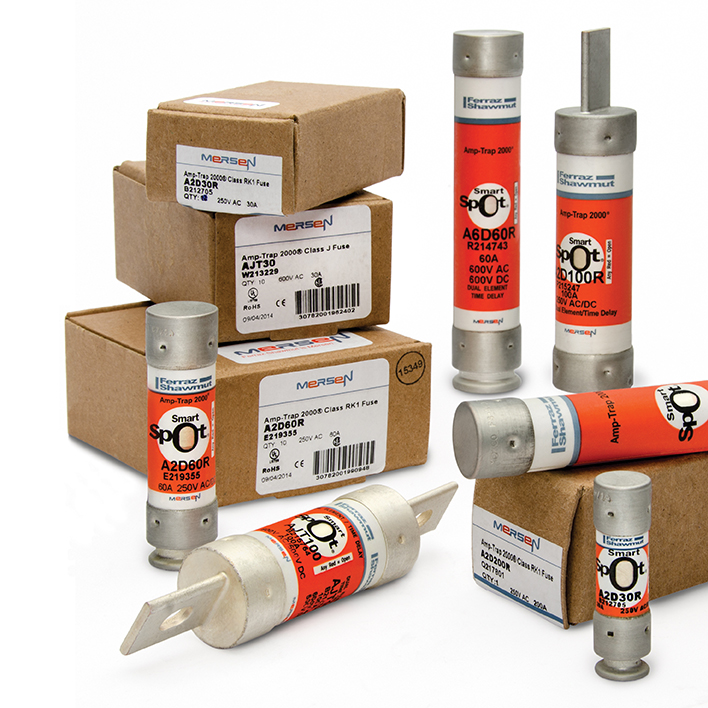 Amp-Trap® 2000 Fuse Family
Amp-Trap 2000®
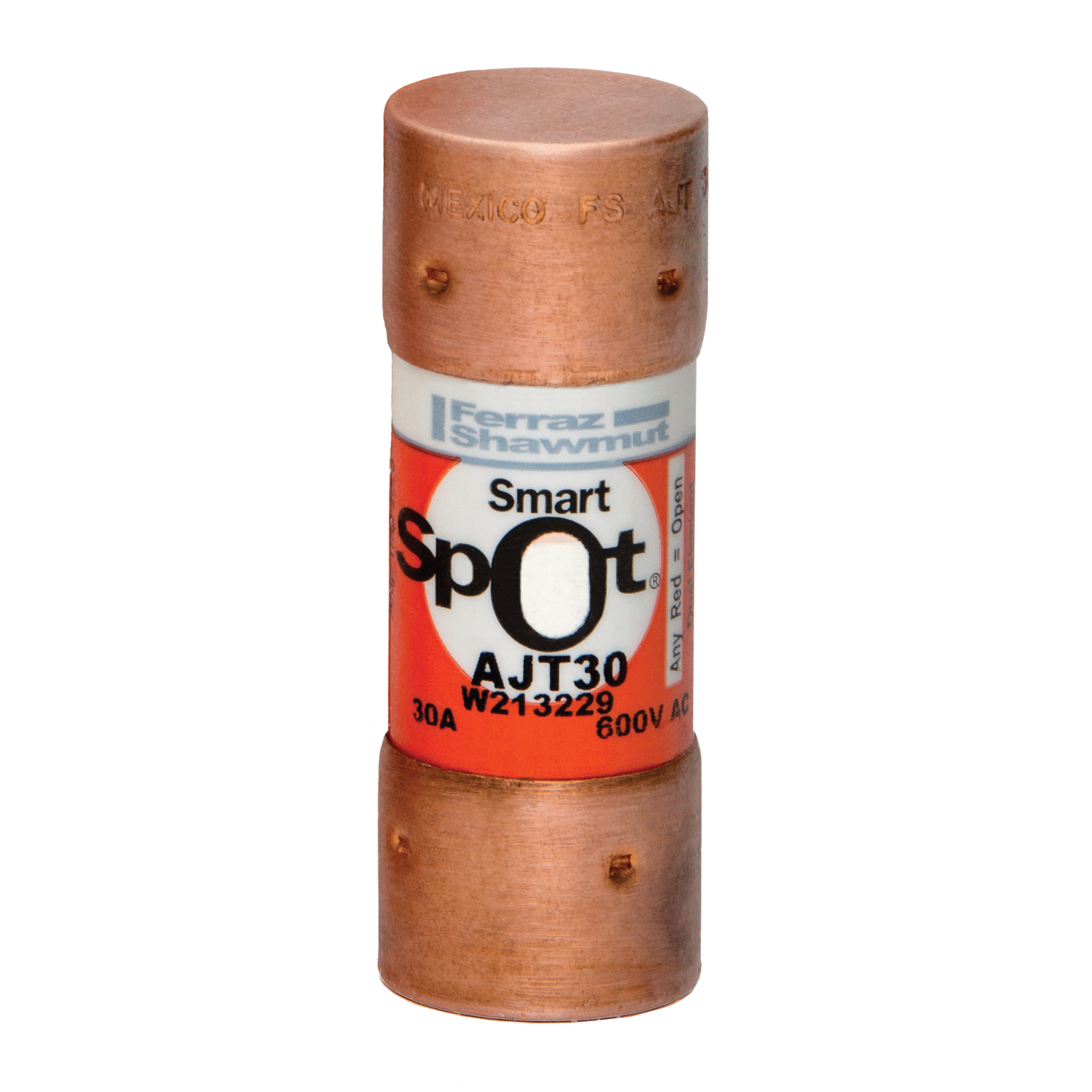 When there’s absolutelyno time for downtime
What’s the Cost of a Short Circuit?
Safety hazards for personnel
Damage to critical equipment
Downtime and lost productivity 
Reduced profitability
Traditional Fuses Protect...
Electrical system from fire and explosion
Plant personnel from harm

What Protects...
Equipment?
Productivity?
Profitability?
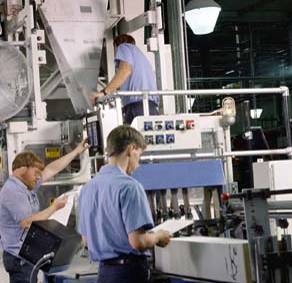 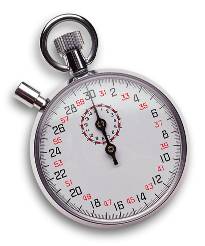 Amp-Trap 2000®
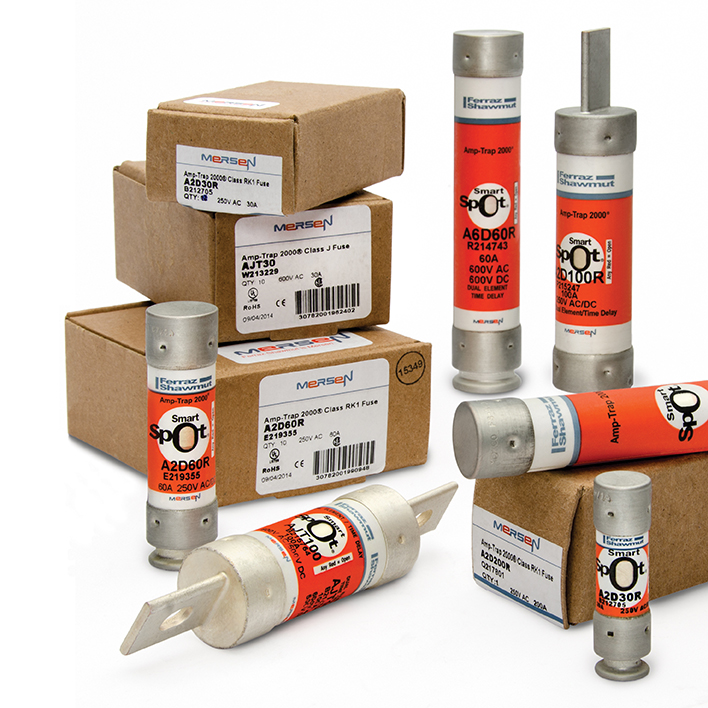 Family of fuses 
Provides Type “2” (No-Damage) protection

Type “2” (No-Damage) protection defined
No fire or safety hazard
No damage to components and equipment
How Do Amp-Trap 2000® Fuses Operate Under Short Circuit Conditions?
Open in less than one-quarter cycle
Limit fault currents up to 300 kA – highly current limiting 
Minimize let-thru current that flows downstream
That Means...
Improved safety
Virtually no damage to equipment
Reduced downtime
Greater uptime
Greater profitability
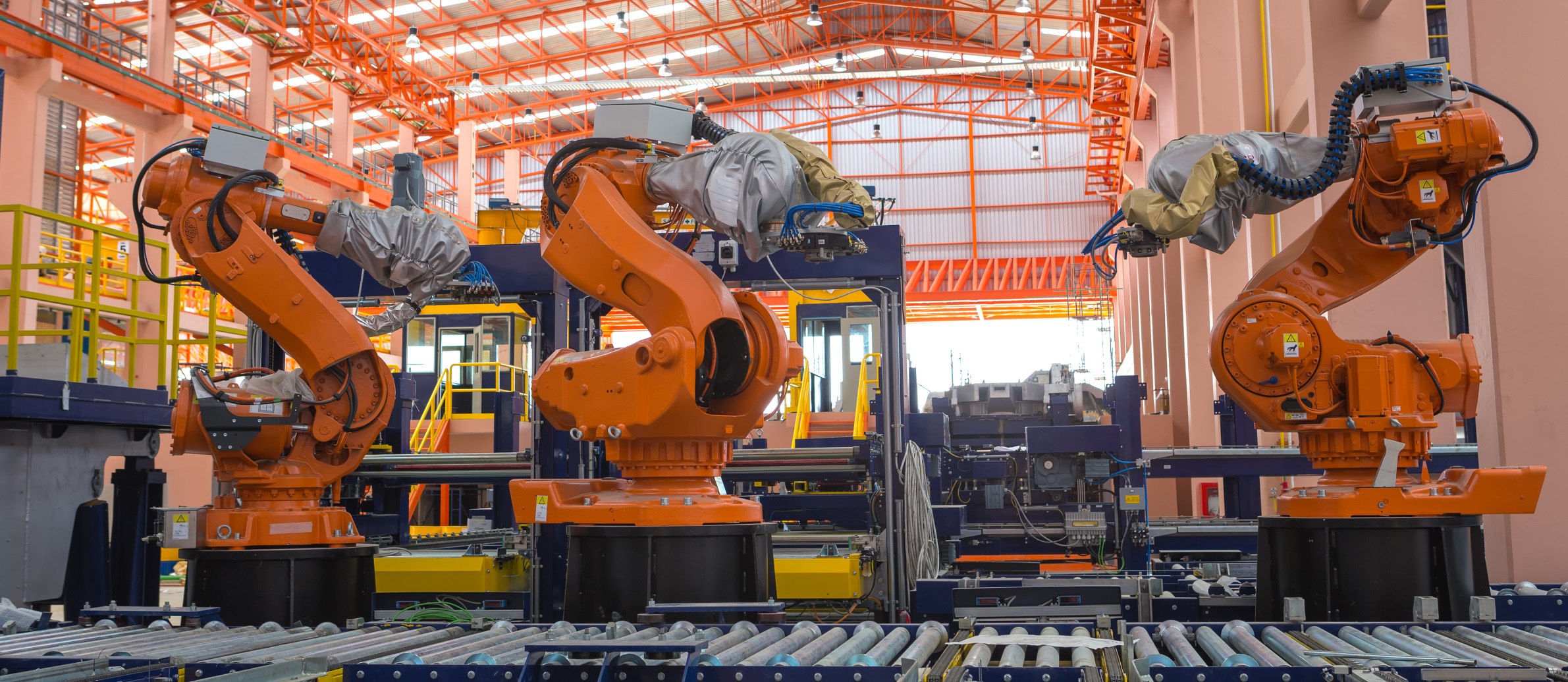 In Short, Amp-Trap 2000® Protects Your Plant’s Assets
People
Plant equipment
Productivity
Profitability
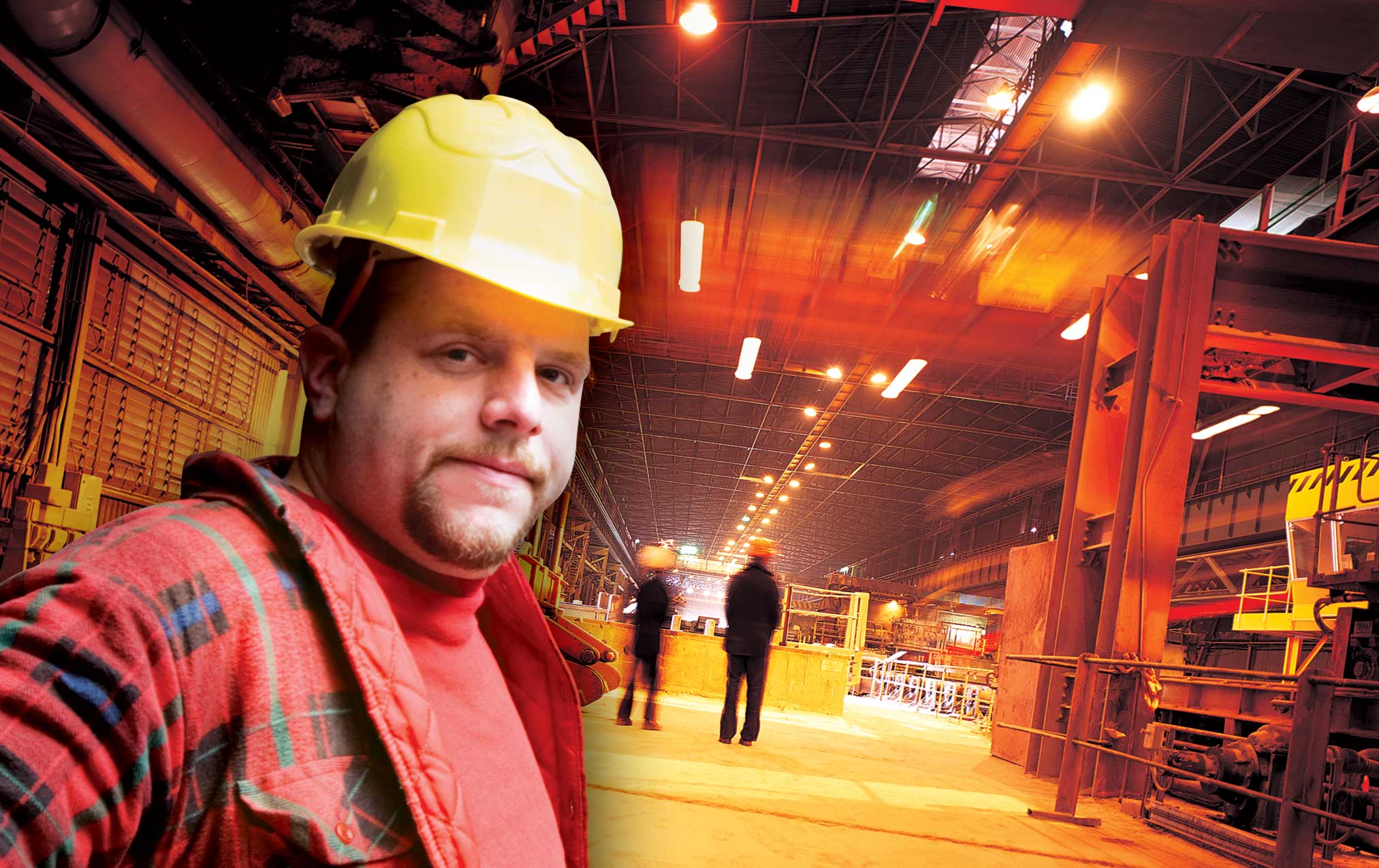 What Else DoesAmp-Trap 2000® Offer?Complete System Coverage
Class L
Class J
Class RK1
Class CC
Class L – A4BQ Fuses
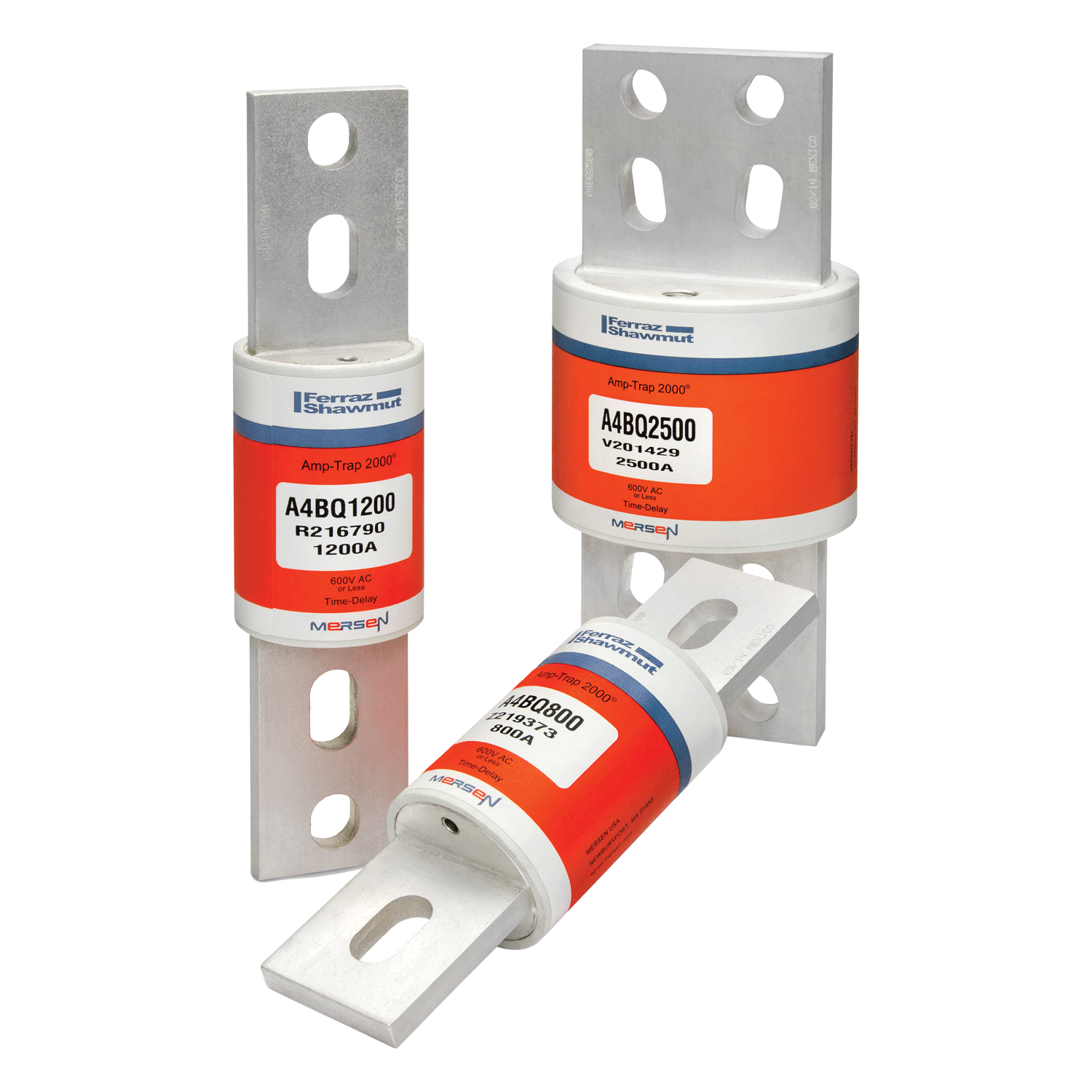 Protect service entrance branches
20% more current limiting than any other Class L fuse
Ratings from601 to 6000 amps
Class J – AJT Fuses
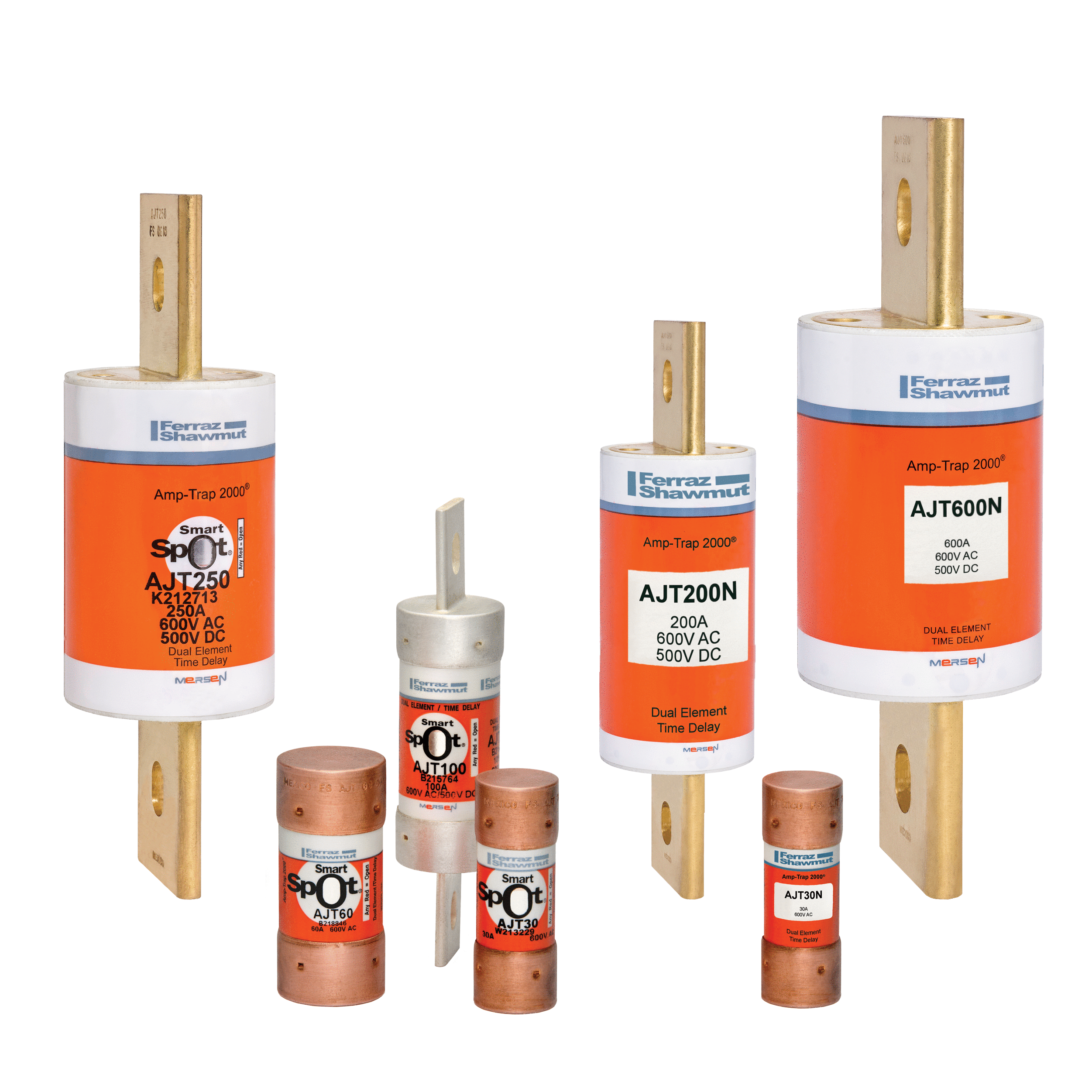 Compact fuses for new installations
Most current-limiting UL-class fuses
Ratings from1 to 600 amps
Indicating and non-indicating versions
Class RK1 – A2D, A6D Fuses
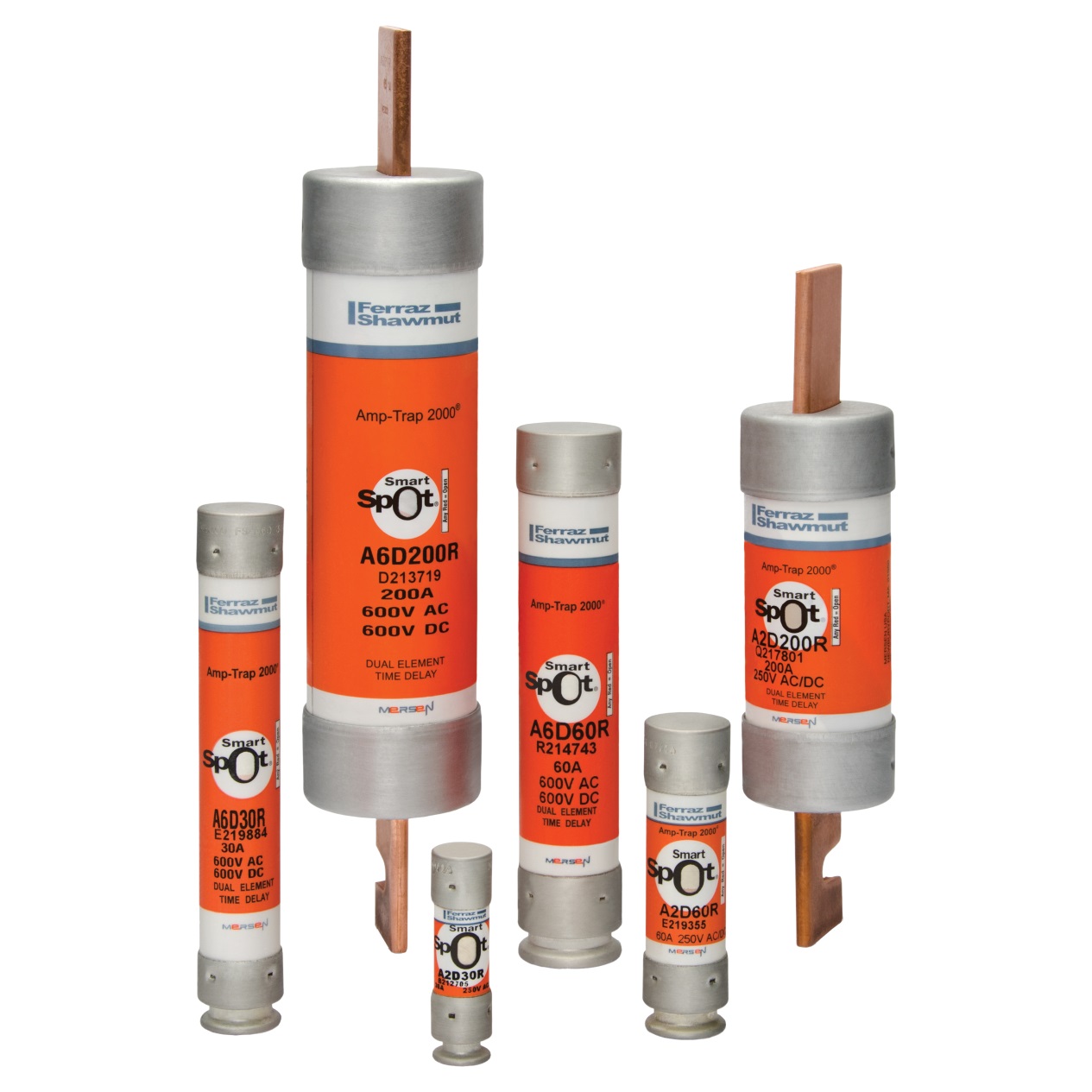 Upgrade existing circuits to RK1 protection
Ratings from1/10 to 600 amps
Class CC – ATDR, ATQR Fuses
For small motors and transformers
Optimal protection for sensitive components
Ratings from0.1 to 30 amps
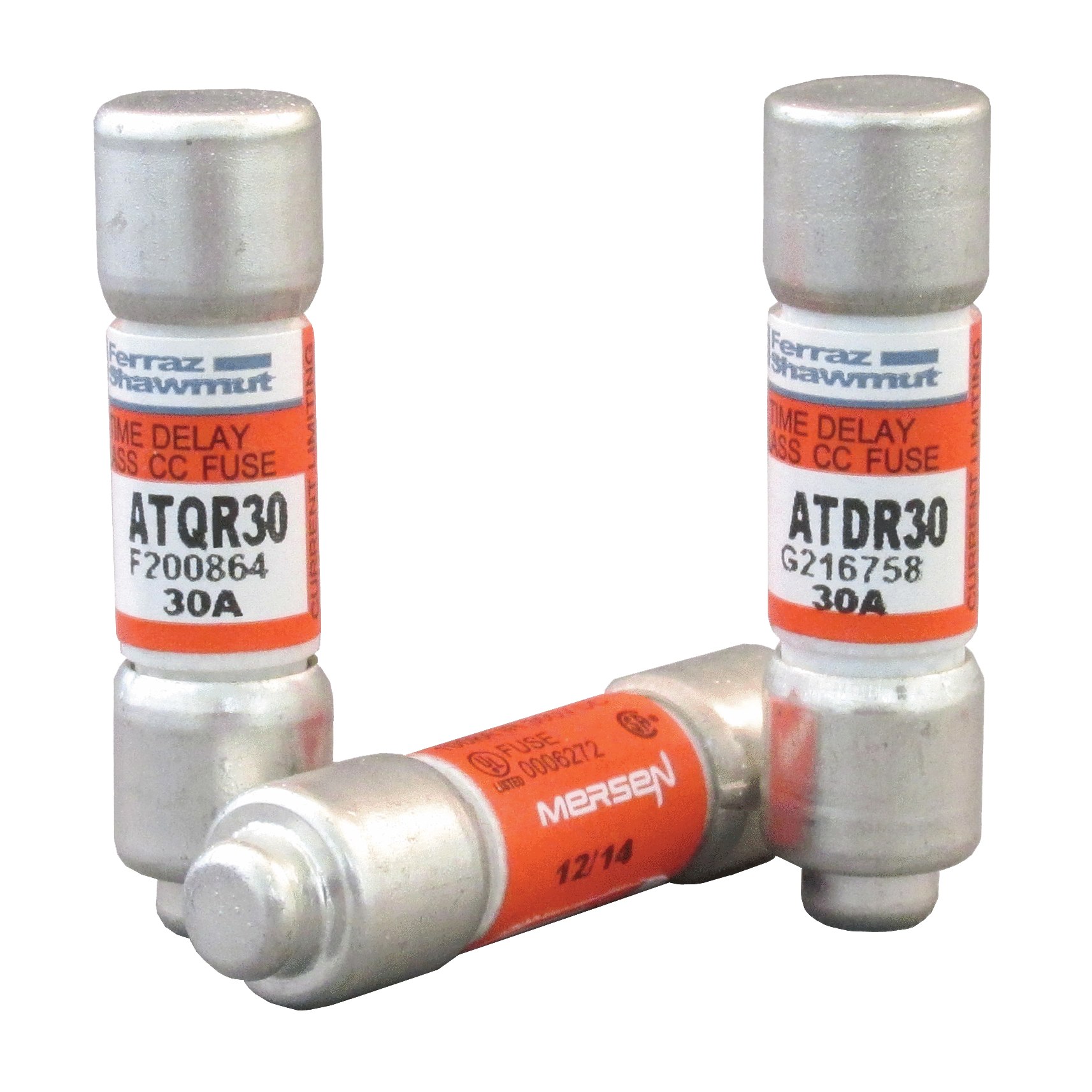 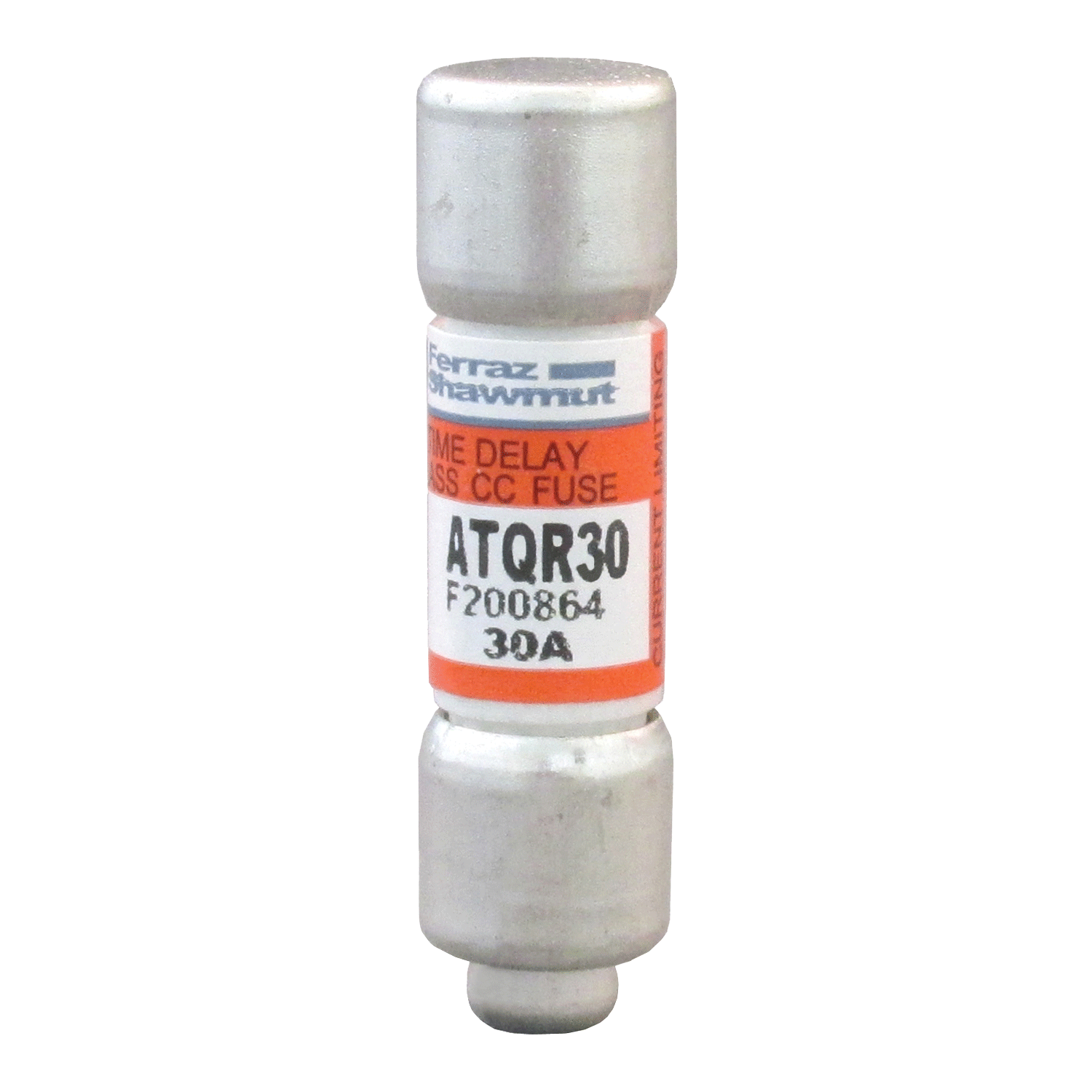 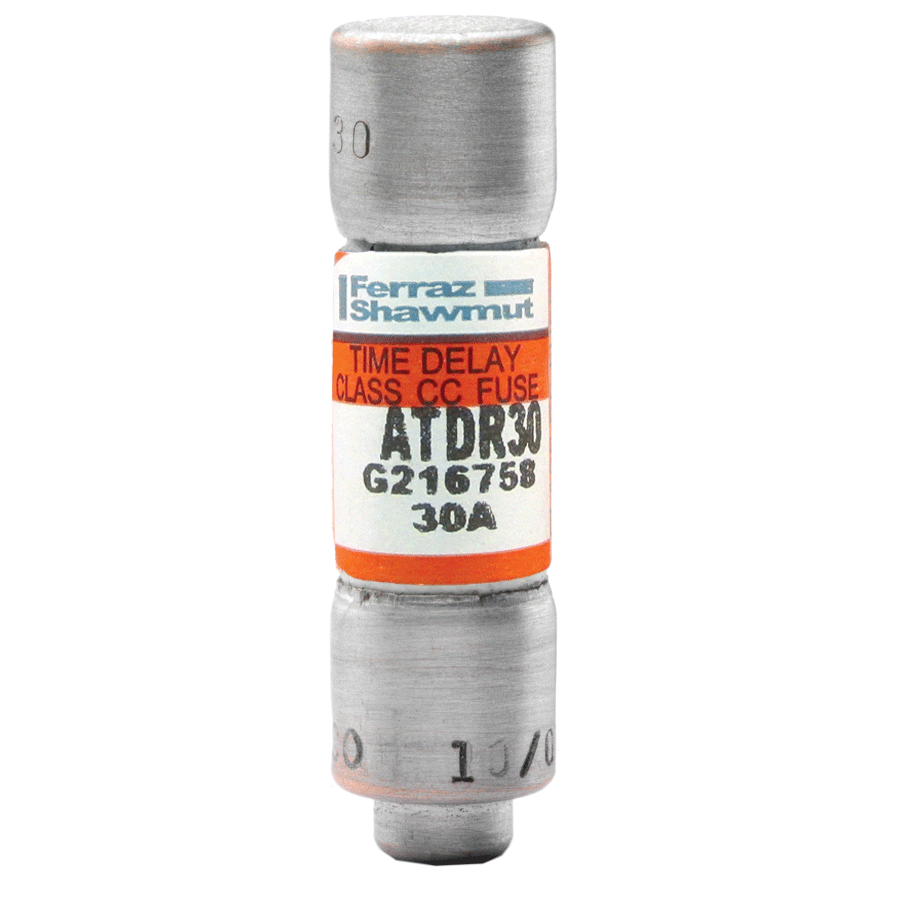 Amp-Trap 2000® Also Offers...
Reduced Inventory
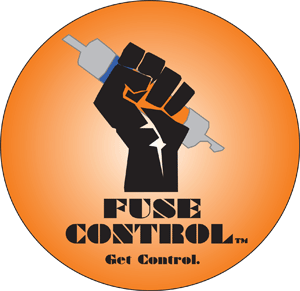 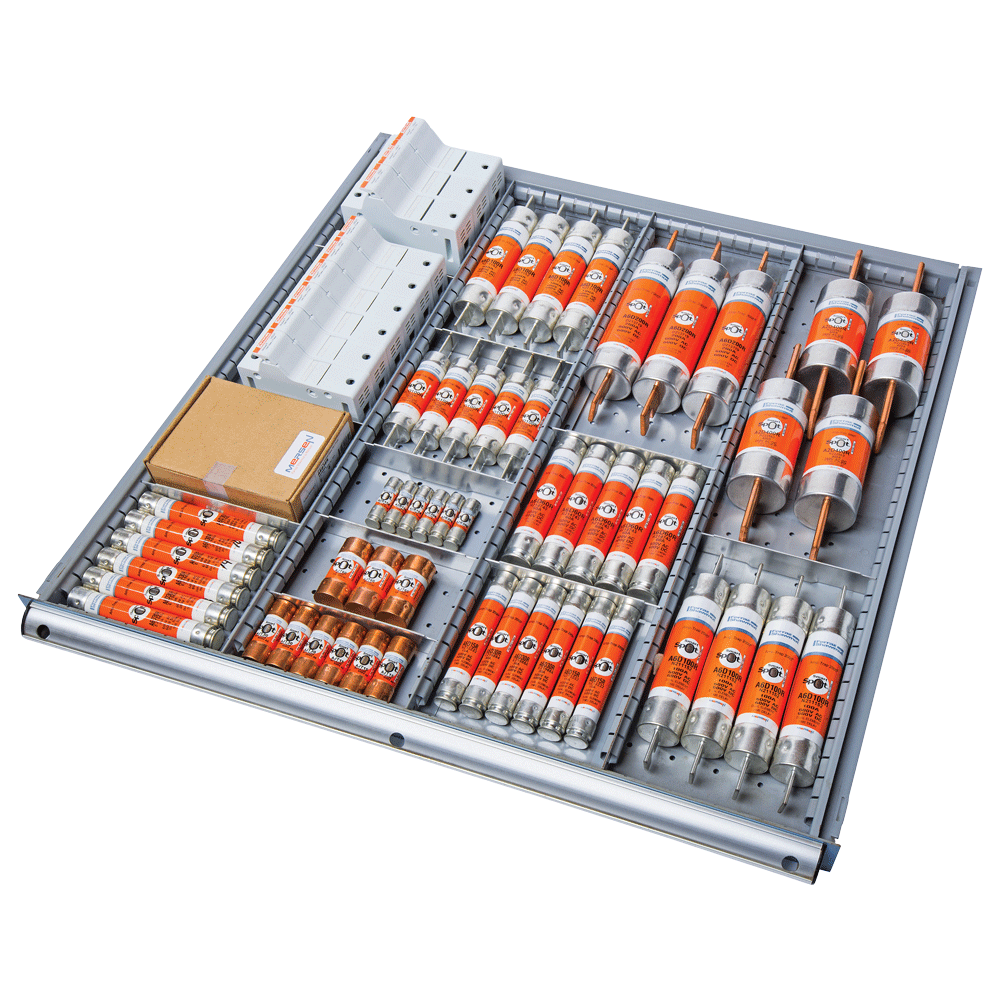 One Amp-Trap® fuse replaces multiple SKUs
Reduces fuse inventory – typically by 25%or more
Reduces inventory costs
Reduces ordering, stocking time
Time Delay
Allows fuse to withstand high inrush currents 
Minimizes nuisance fuse opening
Simplifies fuse selection
Permits use of smaller amp ratings
Simple Selectivity
Achieved when ratio of upstream to downstream fuse ampere rating is 2-to-1 or greater for fuses over 60 amps
Minimizes nuisance shutdowns and blackouts
Improved Safety
High degree of current limitation protects people and equipment from short circuit damage
Rejection-style design helps avoid misapplications
Tomorrow’s Protection Today
Type “2” (No-Damage) protection is wave of the future
Amp-Trap 2000® meets today’s needs, tomorrow’s requirements
Wait … There’s More!
Find Open Fuses Faster With -
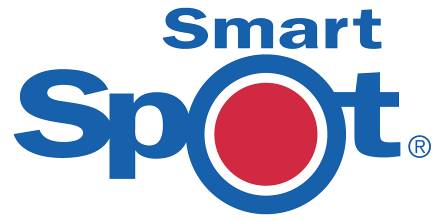 What is SmartSpot ®?
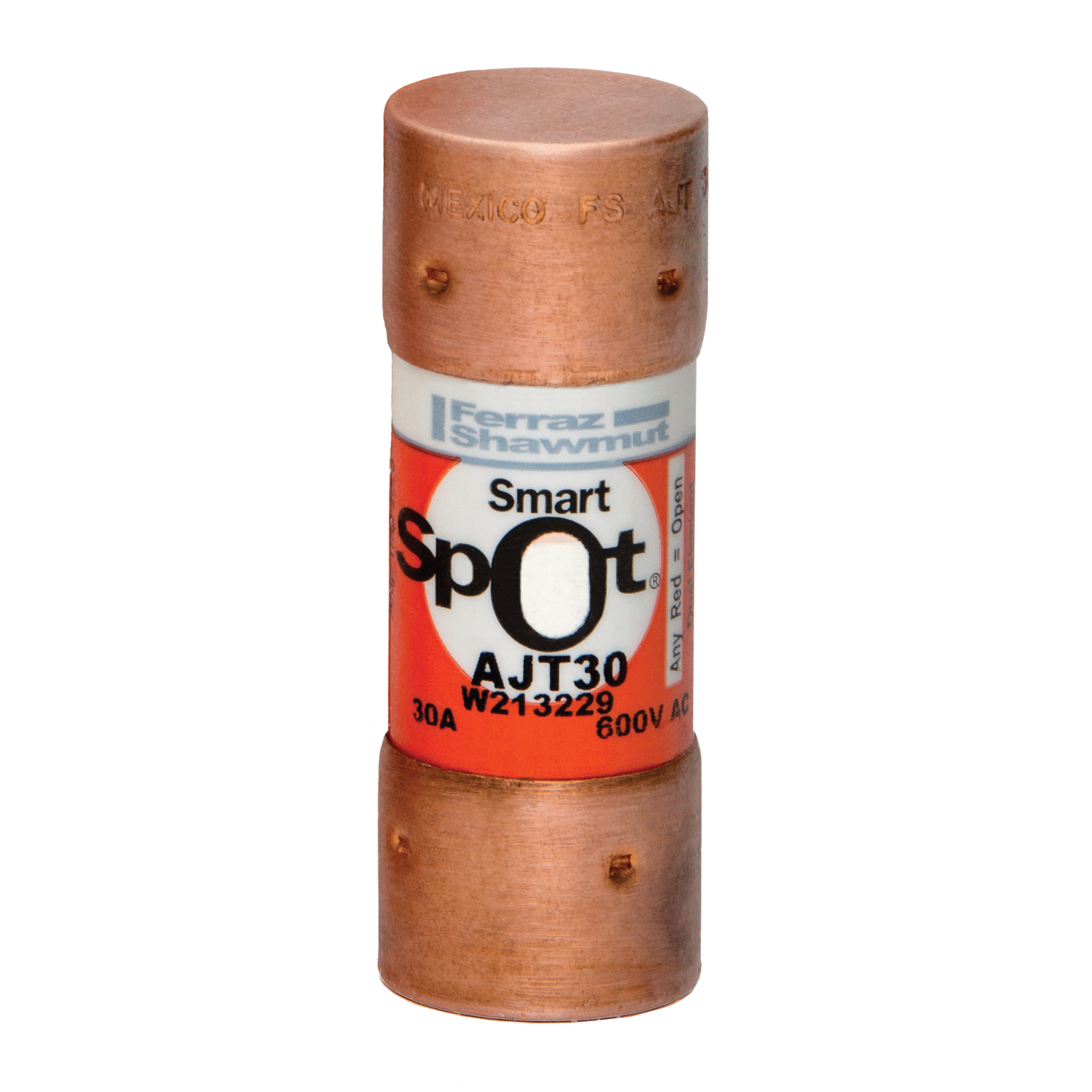 Innovative open-fuse indicator
Not just a new indicator, a new technology
Developed and patented by Mersen
SmartSpot ® Combines
Advanced materials technology
Unique, solid-body design
Maintains fuse’s structural integrity
Improves fuse safety and reliability
Proprietary manufacturing processes
How Does SmartSpot ® Work?
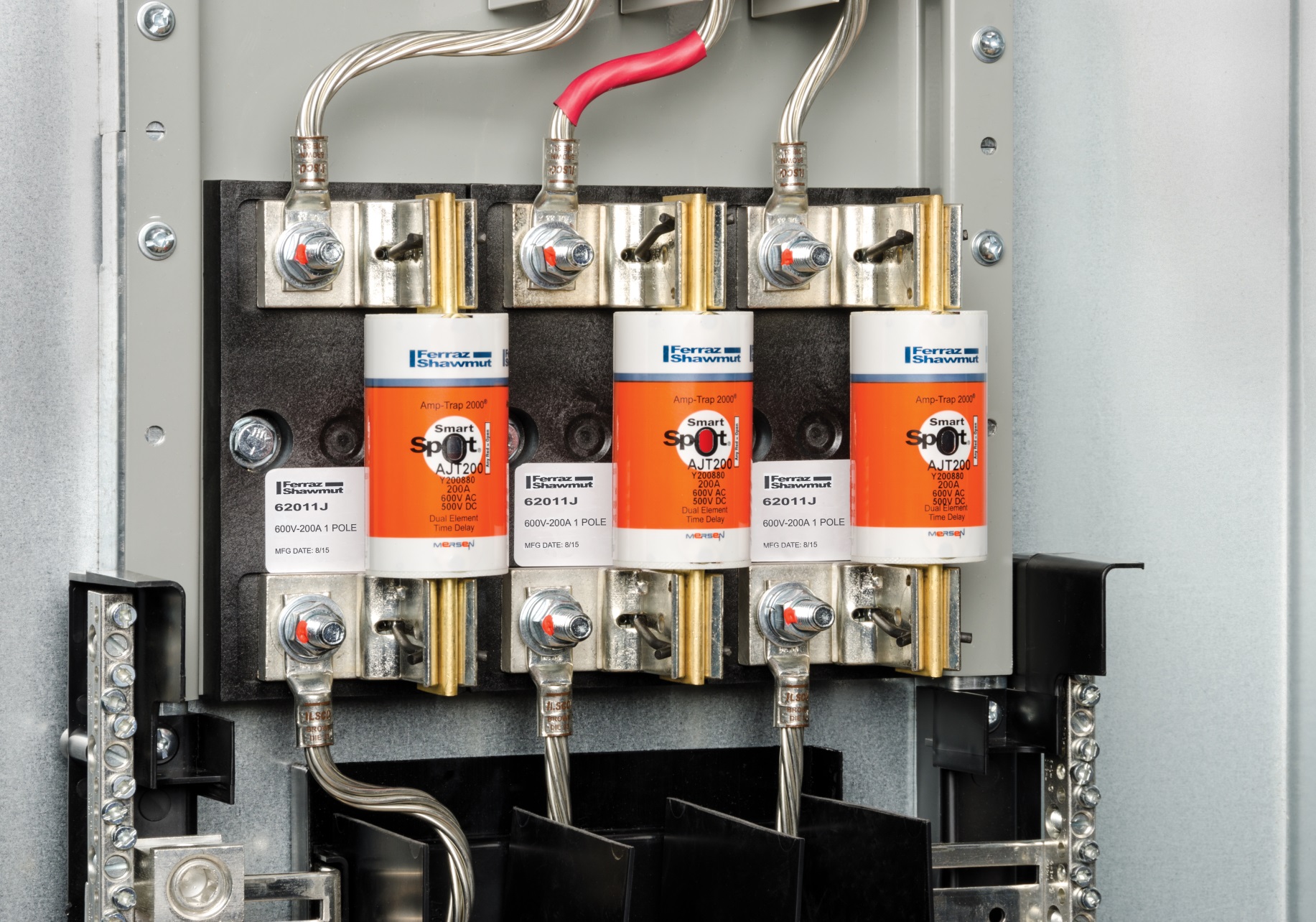 In overcurrent conditions, immediately responds when main fuse link opens
Indicator turns eye-catching red
Stays red even after power is turned off

With SmartSpot
“Any Red = Open”
Open fuses easy to spot, even incrowded panel
Problem circuit is quickly identified
SmartSpot ® Now Available on Amp-Trap 2000®
Class J, AJT fuses – 8 amps and up
Class RK1, A2D/A6D fuses – 8 amps and up
Amp-Trap 2000® and SmartSpot ®
Two more innovations from Mersen –your circuit protection resource.